CLEAN WATER – un projet „Campaign 100“



CLEAN WATER

 au Tadjikistan,

    le pays des montagnes
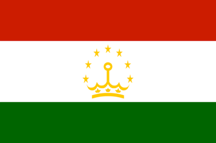 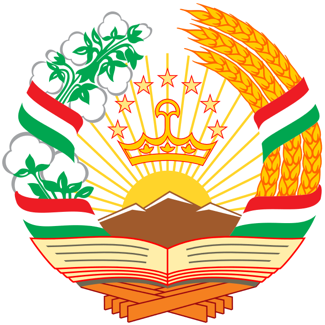 1
Clean Water dans le cadre de "Campaign 100"
Pourquoi le Tadjikistan?
DEWATS DEcentralised WAter Treatment System
Nos partenaires
Déploiement, mises en service
L’état des collectes – nouvel objectif
Informations complémentaires
2
Projet dans le cadre de "Campaign 100"
Qu’est-ce que "Campaign 100"?
Lancé par le LCIF à l’occasion du centenaire de Lions International
L’objectif de la campagne internationale est de collecter entre 2020 – 2022 USD 300 Mio au niveau mondial pour des projets humanitaires.
Tous les clubs Lions sont appelés à s’engager activement
Le MD 102 Suisse – Liechtenstein participe avec CHF 2 Millions en faveur de la situation sanitaire au Tadjikistan
Ceci correspond à un objectif de collecte d’env. CHF 180 par membre de club.
Les clubs atteignant cet objectif ont droit à un Melvin Jones Award, p.ex. pour honorer un membre du club particulièrement méritoire
Etat fin 2021: mondialement env. 80%, Suisse env. 45%
3
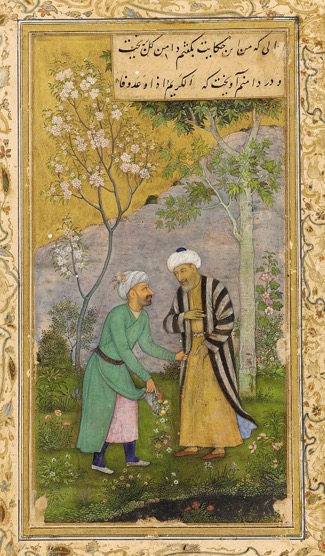 «Le dur pays des montagnes
  m’a donné un cœur
  tendre»

  Loiq Sher-Ali        1941-2000
4
Le Tadjikistan et son entourage
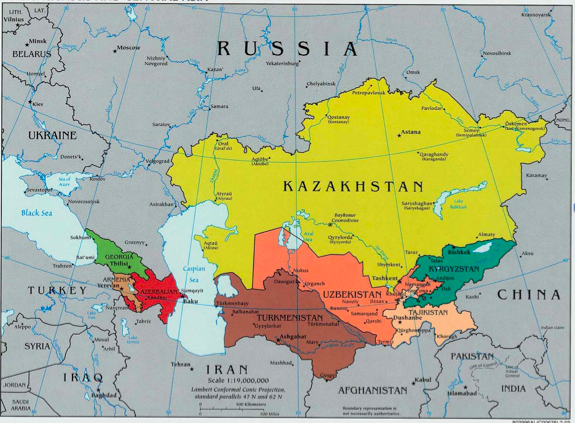 5
Le Tadjikistan – à l‘ouest l‘agriculture...
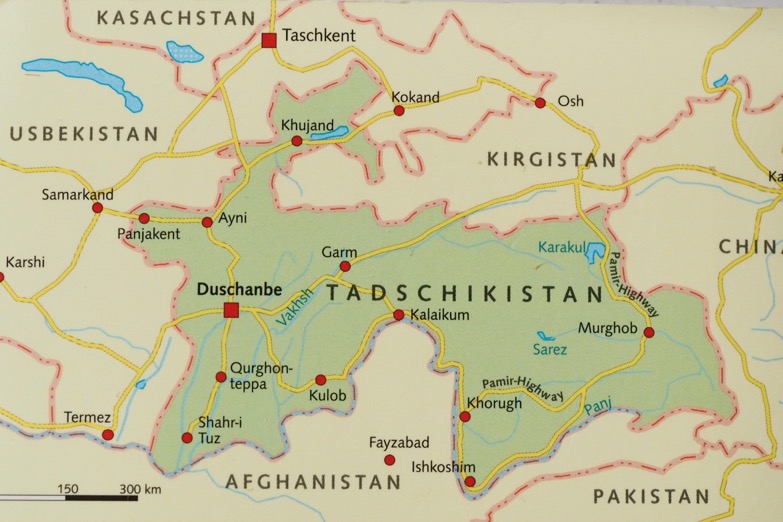 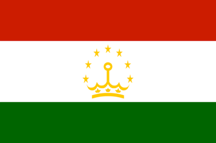 6
[Speaker Notes: Die meisten Bewohner leben im westlichen Teil des Landes, nur wenige im Osten, am Rande und in den Tälern des Pamir-Gebirges
Südlich Duschanbe werden Baumwolle, Kartoffeln und Gemüse angepflanzt, da kann es bis 50 Grad heiss werden
80% der Felder müssen bewässert werden]
... à l’est les montagnes du Pamir
7
[Speaker Notes: Höchster Berg ist der Pik Somoni, 7495 m.ü.M]
Suisse – Tadjikistan
8
La capitale Douchanbé
780‘000 habitants
Alt. 800 m.
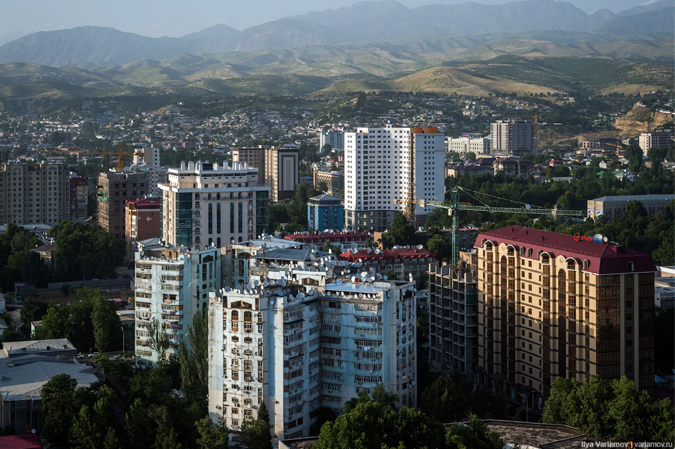 9
[Speaker Notes: Duschanbe ist stark russisch geprägt: Hochhäuser, Plattenbauten etc.
DEZA, W. Roos: Im Quartier hingegen, in dem ich hier in Duschanbe lebe, sind Wasser- und Stromversorgung mehr oder weniger durchgehend robust.]
Douchanbé – transports publics
Aéroport international		Minibus privés (Marschrutkas)
Trolley-bus		Train vers l‘Ouzbékistan pour les marchandises
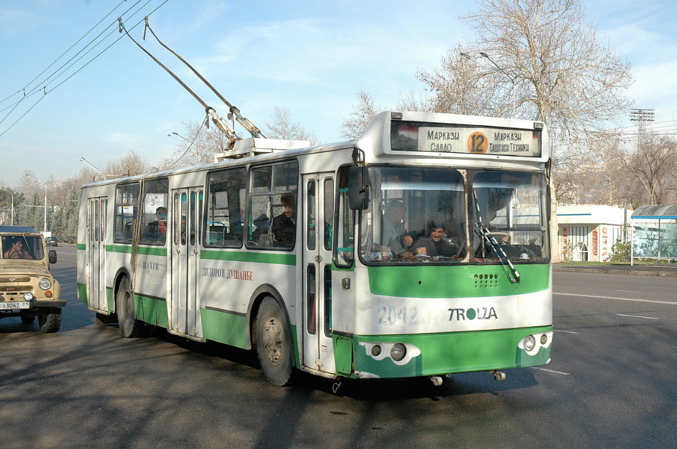 10
Des moyens de transport à la campagne...
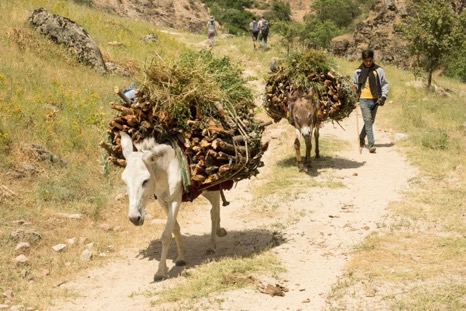 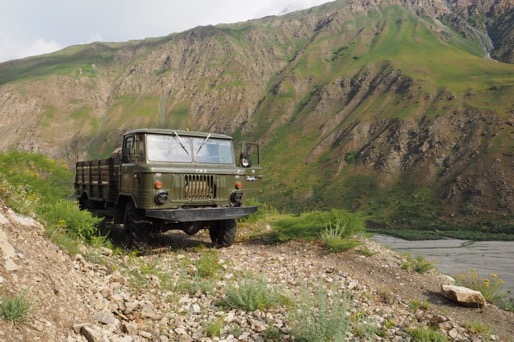 11
[Speaker Notes: GAZ 66 und Betriebsanleitung:]
... variés et adaptés à l‘environnement
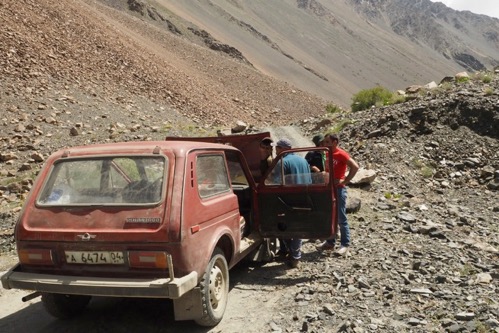 Station d‘essence
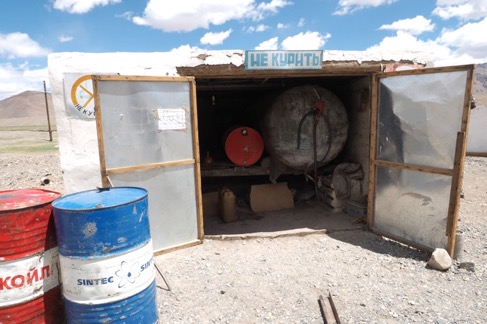 12
[Speaker Notes: Ein MIWA und eine Tankstelle]
Des „métropoles“ peu nombreuses...
Khujand – 170‘000 hab., 2ème plus grande ville, capitale de province
Khorugh – 30‘000 hab., capitale d‘une région autonôme
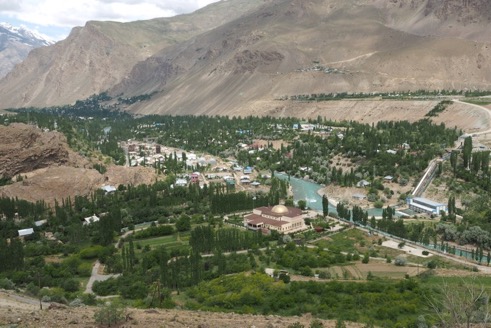 Route Douchanbé – Khorugh
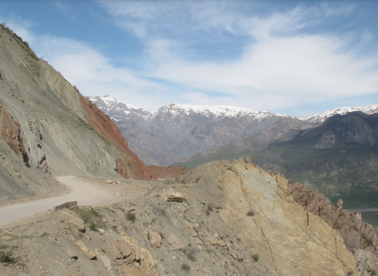 13
[Speaker Notes: Khourugh: Aga Kahn unterstützt die mehrheitlich ismaelitischen Pamiri mit seiner Stiftung Bildung und Gesundheitswesen]
... mais de nombreuses habitations éparses ...
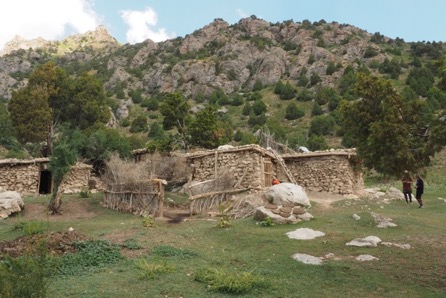 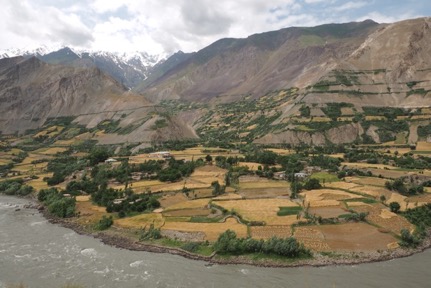 14
[Speaker Notes: Links: Sommerdorf analog zu unseren bestossenen Alpen
Rechts: jenseits des Panj liegt Afghanistan, die Felder sehen in Tadschikistan aber gleich aus]
... dans un environnement rude...
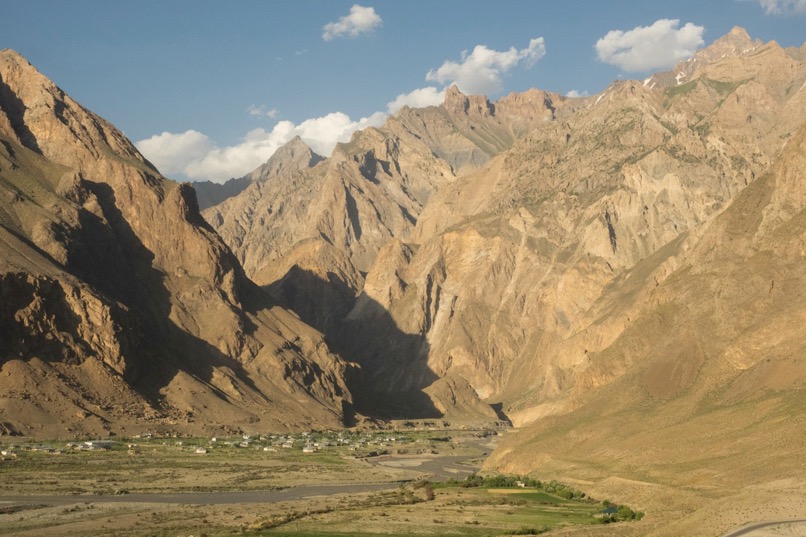 15
... un paysage varié et grandiose ...
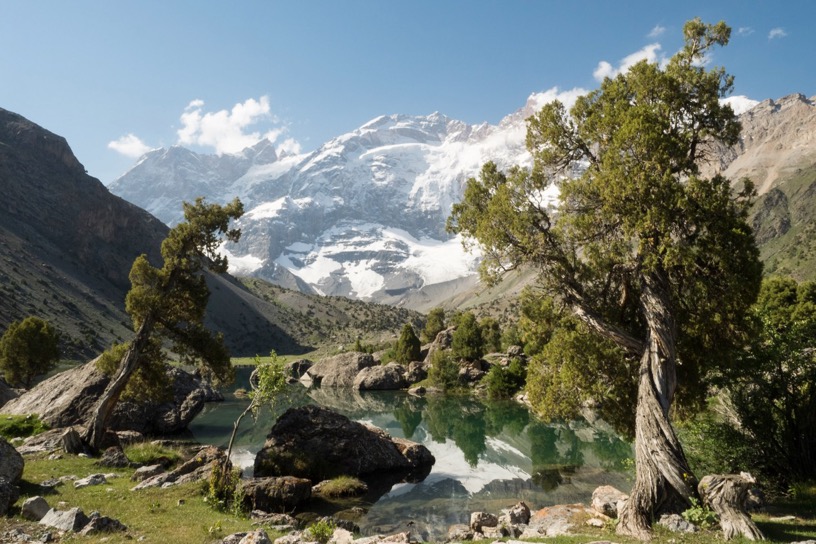 16
... pouvant se comparer à la Suisse...
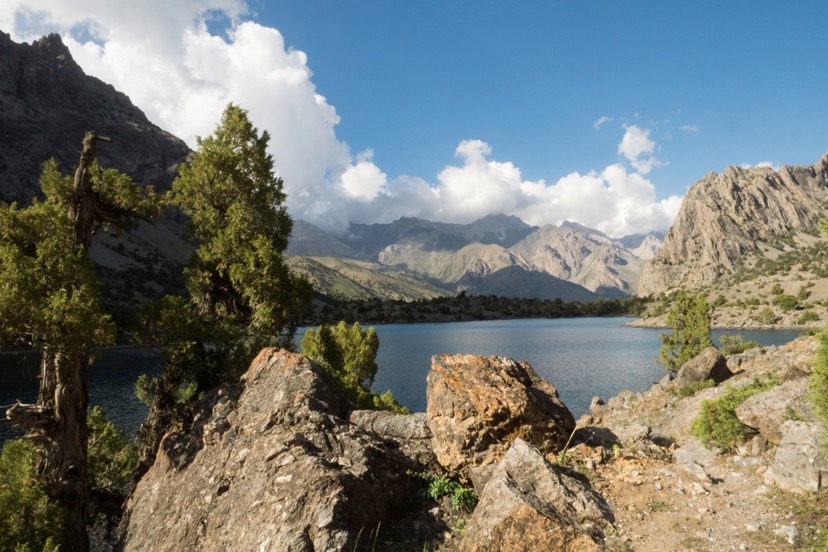 17
... se prologeant à l‘infini
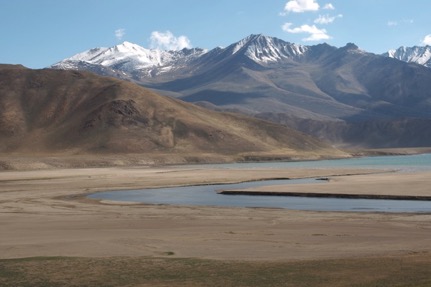 Une pompe pour exploiter l‘eau de la nappe phréatique
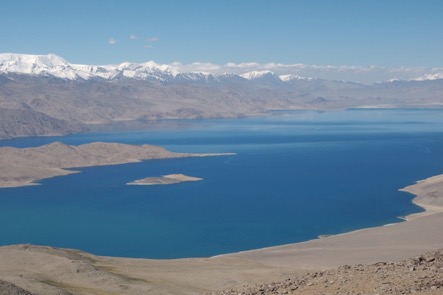 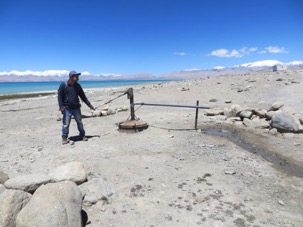 18
[Speaker Notes: Rechts-oben: Grenzfluss Panj
Links-unten: Karakul-See im NE Tadschikistans, 380 km2, 3900 m.ü.M]
Les habitants...
Le Taptschan – une plateforme surélevée pour s‘asseoir, manger, dormir à ciel ouvert
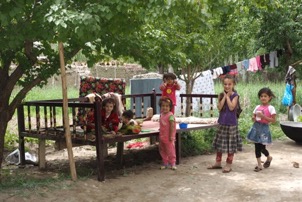 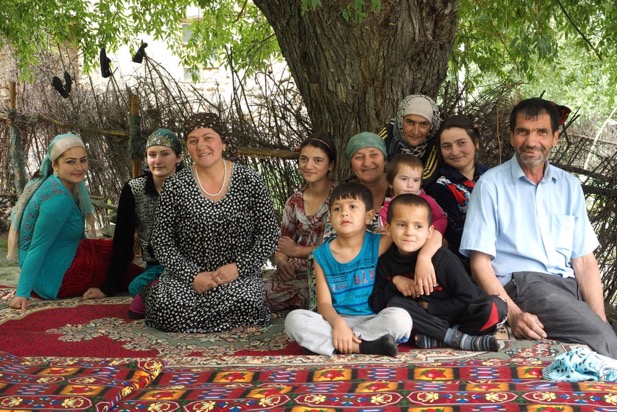 19
[Speaker Notes: Erhöht, damit die Mäuse nicht mit-essen]
... vivent ensemble au delà des générations
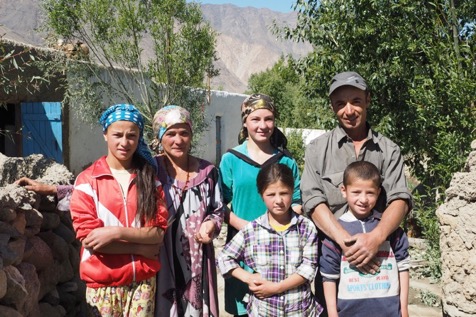 Maître d‘école avec ses petit-enfants
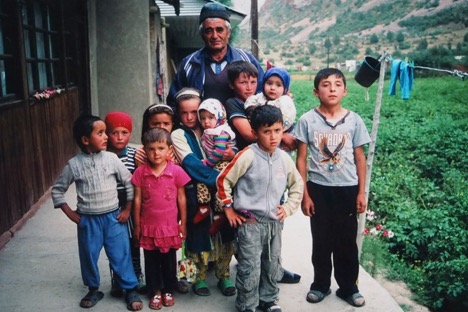 20
Une vie familiale dans une chambre unique
Les repas sont variés, toujours accompagnés de pain
Les repas se prennent assis sur un tapis, des matelas sont déroulés pour dormir
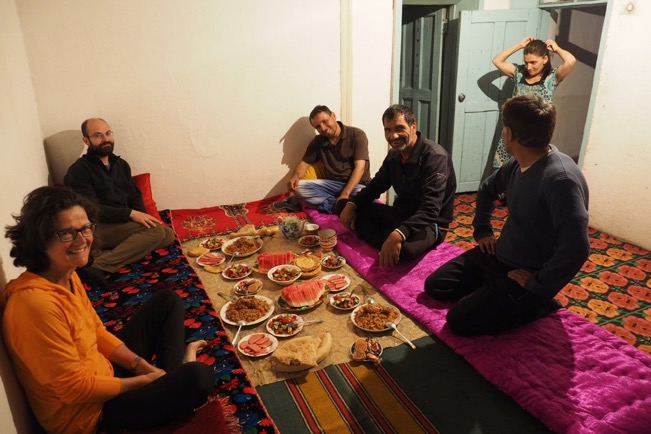 21
[Speaker Notes: Ein einfaches Essen: Brot, Plov (Reis, Karotten, Fleisch), Melone , Gurken-Tomaten-Salat]
De quoi vit-on au Tadjikistan?
Export d‘aluminium et d‘électricité (barrage du Nurek)
Transferts financiers des Tadjiks habitants en Russie (env. 1 million) représentant près de 50% des revenus
Mines, métallurgie et agriculture
L‘agriculture reste un facteur important (autonomie d‘approvisionnement) mais contribue peu au PIB
22
Que manque-t-il au Tadjikistan, quels sont les déficits du pays?
Economie: Le Tadjikistan est l‘un des pays les plus pauvres du monde
Démocratie présidentielle (en théorie), répressive, avec une administration corrompue: le pouvoir et l‘argent sont en possession de quelques privilégiés
Hors de Douchanbé, l‘approvisionnement en eau potable et en électricité ne sont pas garantis, les eaux usées ne sont pas traitées
Deuxième taux le plus élevé de maladies diarrhéiques, neuvième taux le plus élevé de décès liés à la diarrhée dans le monde
Un système de santé insuffisant
23
Ce qui caractérise le pays
Ses habitants chaleureux et accueillants
Dans de nombreux villages, ils vivent simplement, sans électricité ni eau courante
Les voitures et machines simples (si disponibles) sont réparées avec les moyens disponibles.
Ses paysages grandioses et intacts
L'étroite similitude linguistique, culturelle et ethnique avec les Perses - la langue nationale est le farsi
24
Qui aide?
WHO, UNICEF, DDC, SECO, HELVETAS, GIS et d'autres soutiennent depuis des années des projets au Tadjikistan, notamment pour l'approvisionnement de la population en eau potable
Les médecins et les chirurgiens suisses soutiennent et forment le personnel médical local
Et nous, les LIONS nous aidons avec CLEAN WATER
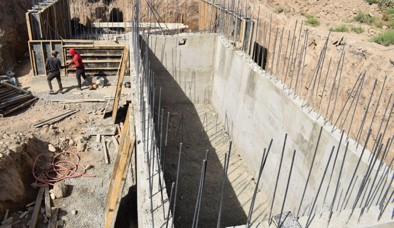 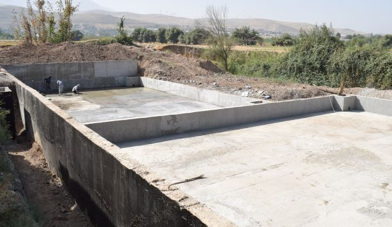 25
[Speaker Notes: DEZA, W. Roos:
DEZA setzt in Tadschikistan ein umfangreiches bilaterales IZA (Internationale Zusammenarbeit) Programm um, welches Teil der regionalen Strategie für Zentralasien ist:https://www.eda.admin.ch/deza/de/home/laender/zentralasien.html:Das Schweizer Engagement setzt sich für einen friedlichen, sozialen und wirtschaftlichen Übergang ein und unterstützt öffentliche und private Einrichtungen darin, wirksame Dienstleistungen für alle zur Verfügung zu stellen. Des Weiteren werden Kunst, Musik und Theater – von traditionell bis modern – gefördert.Bei allen Aktivitäten der Schweiz werden die Aspekte Gouvernanz, Gleichberechtigung der Geschlechter und soziale Inklusion speziell berücksichtigt
Oxfam ist Umsetzungspartner eines unserer „Rural Water Supply and Sanitation“ Projekte. Es handelt sich dabei um ein Mandat, das die DEZA gemäss WTO-Regeln ausgeschrieben und an Oxfam vergeben hat. Wir stehen in der dritten und letzten Phase des Projektes (Sommer 2018 – 2022)Anmerkung PS: Oxfam (in Tadschikistan gut etabliert) unterstützte BORDA in der Frühphase des Lions DEWATS-Projekts CLEAN WATER und unterstützt BORDA weiterhin (Kontakte zu Regierungsstellen)
Als offizielle Schweizervertretung haben wir eine gute Zusammenarbeit mit den Behörden. Unsere Arbeit und die Art der Interaktion wird von unseren Partnern sehr geschätzt
Wie beurteilen Sie die Versorgungssicherheit (Elektrizität und Wasser): Das kommt sehr darauf an, wie Sie den geographischen Fokus genau setzen. Es gibt nach wie vor Dörfer, die ohne fliessendes Wasser durchkommen müssen. In gewissen Gegenden sind nach wie vor täglich Stromunterbrüche zu beklagen. Im Quartier hingegen, in dem ich hier in Dushanbe lebe, sind Wasser- und Stromversorgung mehr oder weniger durchgehend robust.

DEZA, R. Chenevard (Auszug aus Interview vom 28. Januar 2020):
Wie lange beschäftigen sie sich bereits mit Tadschikistan? Seit fünf Jahren. 
Was macht Tadschikistan für Sie so interessant? War es eine gute Wahl für die DEZA-Region? Die Menschen vor Ort, ihr Sinn für Gastfreundschaft sowie die hochkompetenten Kollegen vor Ort. Dann gibt es natürlich noch die geopolitische Lage und die Geschichte der Region: die russischen und chinesischen Einflüsse, die neue Seidenstraße. Faszinierend.Im Prinzip werde ich mich mit dem Wasser-Portfolio befassen: Trinkwasser, Abwasserentsorgung, Bewässerung, Energie, Industrie, Biodiversität (und weitere)
Was ist das Besondere und war das Typische in Tadschikistan? TJ ist das ärmste Land in der Region. Sein Bruttovolkseinkommen entspricht etwa dem des Kantons Schaffhausen. Es ist ein Land von der Grösse der Schweiz, mit einer Bevölkerung von 8 Millionen Menschen, von denen mehr als eine Million als Wirtschaftsmigranten in Russland leben.Das Land ist sehr gebirgig - und manchmal sehr ähnlich wie die Schweiz - und hat nur etwa 7% Ackerland. Mindestens 80% davon werden bewässert
Erzähle sie uns etwas über das Volk: Die TJ hat ein Mosaik von Völkern: Tadschiken, Kirgisen, Usbeken, Uiguren, Pamiri, ... Natürlich findet man diese Völker auch in den Nachbarländern. Tadschiken gibt es in Afghanistan, Kirgisistan und Usbekistan, während Kirgisen in Tadschikistan leben. Die Tadschiken sprechen Farsi (eine persische Sprache), während die anderen eine türkische Sprache verwenden. Es ist ein muslimisches Land mit einer säkularen Regierung. Die überwältigende Mehrheit der Bevölkerung sind Sunniten. Im Pamir gibt es auch Ismaeliten. Sie sind Schiiten und ihr Führer ist Aga Khan.Die Landwirtschaft bleibt eine wichtige Tätigkeit, auch wenn sie wenig zum Bruttonationaleinkommen (BNE) beiträgt. Es ist oft der Geldtransfer aus Russland, der die Situation der Menschen verbessert.Jede ethnische Gruppe hat ihre Besonderheiten, die ich Gelegenheit haben werde, zu entdecken 
Seit wann ist die DEZA in Tadschikistan tätig und welches sind die Erfahrungen? Seit 1993. Es begann mit humanitären Aktivitäten (Bürgerkrieg von 92-97) und dann, mit dem Ende der Feindseligkeiten, wurden nach und nach Entwicklungsprojekte ins Leben gerufen.
Welche Art von Projekten werden von der DEZA unterstützt? Wasser, Gesundheit, Wirtschaft (SECO) und Gouvernanz. Ein gutes Beispiel ist die Reform des Gesundheitssektors. Auf Ersuchen der Regierung unterstützten wir das Ministerium bei der Reform des Systems von einer hyperzentralen Organisation zu dezentralen Strukturen. Wir haben deshalb die Familienmedizin, also einen bürgernahen Dienst, gefördert. Dies ermöglicht es, Probleme vor Ort (wir zahlen nicht für den Transport in die Provinzhauptstadt) und schnell zu behandeln. Da die Familienmedizin ein neues Fachgebiet ist, mussten die Ausbildungslehrpläne der Universitäten und Krankenpflegeschulen angepasst werden. Gleichzeitig wird die Zahl der Betten in großen Krankenhäusern reduziert und die Einsparungen ermöglichen die Finanzierung anderer Strukturen.Bei den Wassersystemen zahlen die Menschen für diese Dienstleistung (Wartung und Betrieb oder sogar Investitionen). Das notwendige Know-how wird auch in Zukunft vorhanden sein, da es sich um eine einfache und weit verbreitete Technologie (Bauwesen, Klempnerei) handelt. Die Gemeinden sind organisiert und ein Ausschuss verwaltet das System: Er ordnet die Wartungsarbeiten an und sammelt das Geld von den Verbrauchern ein. Dieser Ausschuss ist der Gemeinschaft gegenüber rechenschaftspflichtig und muss seine Bücher öffnen, um gutes Management zu demonstrieren. In diesem Fall ist das System selbstfinanziert.Es ist wichtig, dass die betroffene Bevölkerung von Anfang an mit an Bord ist und sich an der Gestaltung des Projekts, aber auch an dessen Finanzierung (in bar oder im Dienst) beteiligt. Ohne ihre Beteiligung kann die Nachhaltigkeit nicht garantiert werden.
Wie geht die DEZA mit der grassierenden Korruption um? Die Korruption ist eine Plage und zwingt uns zu großer Wachsamkeit. Bevor wir eine Beziehung beginnen, prüfen wir die Managementsysteme der Partner und deren Kompetenzniveau. Die Audits werden jährlich von einer externen Firma durchgeführt, und die DEZA führt regelmässige Kontrollbesuche (operationelle und finanzielle) durch. Wir informieren (und schulen manchmal auch) unsere Partner über dieses Thema sowie über Fragen im Zusammenhang mit Interessenkonflikten. Schließlich wenden wir eine Null-Toleranz-Politik an und untersuchen, sobald Zweifel aufkommen. Auf diese Weise werden die Risiken - wenn auch nicht vollständig eliminiert – minimiert.

GIZ: deutsche Gesellschaft für Internationale Zusammenarbeit]
Principe de fonctionnement des DEWATS
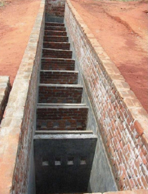 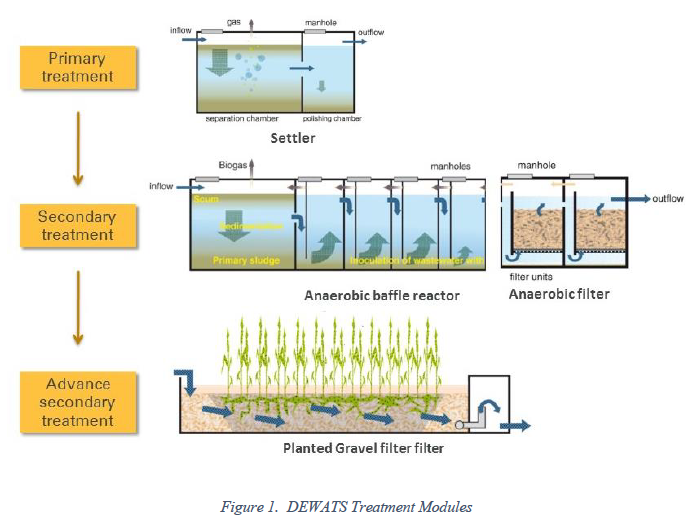 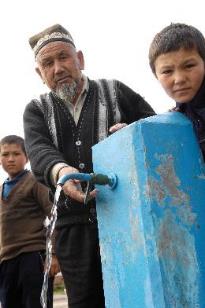 26
Centre de traitement des eaux usées
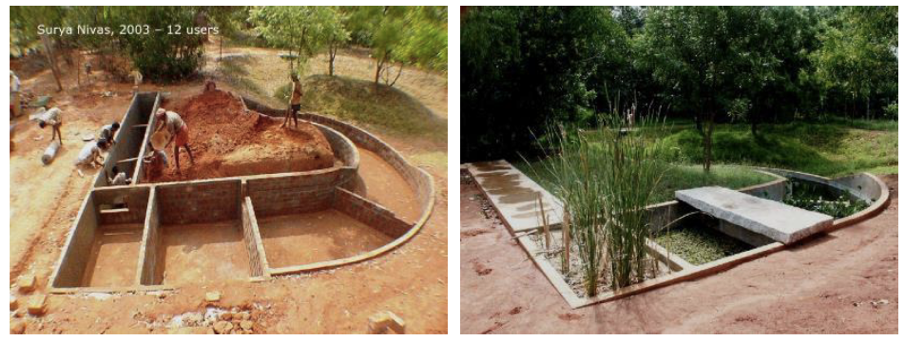 Traitement: les eaux usées sont injectées dans des cuves remplies de végétation aquatique et de poissons et sont ainsi nettoyées. 
En foto: une petit installation pour 12 personnes
27
Nos partenaires au Tadjikistan
1. BORDA
BORDA est une NGO basée à Bremen s’engageant au niveau mondial
A développé le principe des DEWATS
S'engage en faveur de l'Objectif de développement durable n°6 des Nations unies : de l'eau propre et des installations sanitaires sûres pour tous
Collaboration avec:- Fondation Bill & Melinda Gates- IWA International Water Association- Sustainable Sanitation Alliance- UN Habitat (for a better urban future)
Soutenu par le ministère fédéral allemand de la Coopération économique et du Développement
28
Nos partenaires au Tadjikistan
2. Equidev
Equidev est une organisation internationale relativement jeune, basée à Douchanbé, au Tadjikistan, issue d'Oxfam Tadjikistan
Est "sous-contractant" de BORDA et assure la liaison avec BORDA sur place 
S'occupe de la sélection des projets, de la procédure d'autorisation, de la conception détaillée des projets, de l'estimation des coûts et de la direction des travaux.
Sans relation directe avec le MD 102
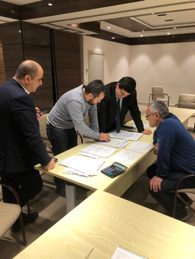 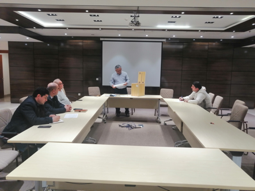 Evaluation des offres
29
CLEAN WATER au Tadjikistan – déploiement
30
Gulrez – Etat au 26 février 2022
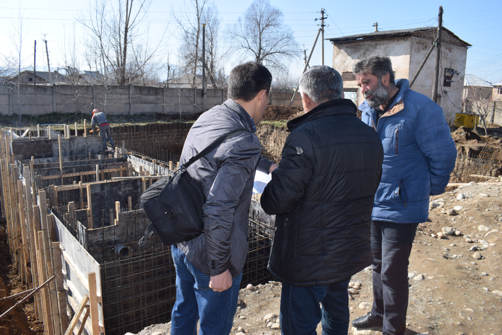 31
Mise en service Gulrez et Hissor
Gulrez en juin, en présence des participants du voyage 1 (5-13 juin 2022)




Hissor en octobre, en présence des participants du voyage 2 (7-21.10.2022)
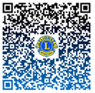 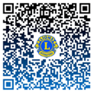 32
Etat des collectes – nouvel objectif
Etat fin 2021: mondialement env. 80%, Suisse env. 45%
Suisse:
Objectif 2 MCHF, 6 - 8 DEWATS au Tadjikistan
Actuellement 0.9 MCHF couvrant 3 DEWATS
Considérations
2 MCHF sont malheureusement hors de portée
La promotion se termine fin juin 2022, les donnations seront cependant les bienvenues jusqu’à fin juin 2023
Nouvel objectif
1.2 MCHF sont réalistes (Clubs, MD 102) = 4 DEWATS
4x Lions, 1x DDC = 5 DEWATS au Tadjikistan
33
Tout est clair?
Informations détaillées journée de collecte CLEAN WATER Lions
Landingpage CLEAN WATER

Pour vos questions
Hans Robert Weiss, Coordinateur LCIF MD 102, chef de projet hansrobert.weiss@gmail.com
Peter Schweizer, promotion du projetmail@pschweizer.ch

Compte bancaire CLEAN WATER pour les donnations:
	Lions Clubs Suisse-Liechtenstein, 4500 Soleure
     Rubrique CLEAN WATERCredit Suisse AG, 8001 ZürichIBAN CH74 0483 5055 2872 2101 6
34
Chers Lions, nous comptons sur vous



	Merci beaucoup
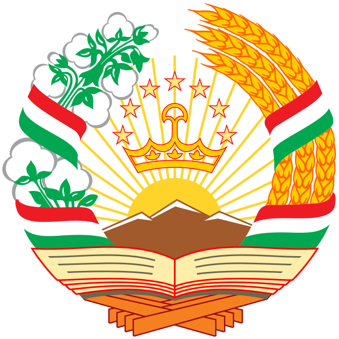 Sources:
Images, graphique: Dr. med. K. Grimm
Contenu:	Dr. med. K. Grimm,	DDC, R. Chenevard,
		DFAE, W. Roos
35